EVALUATION OF RICE          TRANSPLANTER AT DIFFERENT AGE OF SEEDLINGS AND SPACINGS
Dr. U. Vineetha
Scientist (Agro)
ARS, Nellore, ANGRAU 
A.P, INDIA
PADDY TRANSPLANTER
Rice transplanters were first developed in japan in the 1960s, whereas the earliest attempt to mechanize rice transplanting dates back to late 19th century. [1]In Japan, development and spread of rice transplanters progressed rapidly during the 1970s and 1980s.
   1. The paddy planter can transplant more than 0.2-0.4          
       hectare field per hour.2. Time saving and labor saving. The rice transplanter      
        machine can transplant the seedling quickly and  
        with less than two people.3. The machine is with compact structure and small     
        volume can operate in the field easily.
    4. Machine transplanting involves planting young rice seedlings     
        into puddled soil by machine
The use of mechanized transplanter increased rice yields by 3.5 to 4.0 q/acre   and decrease of cost by 50 %( (Harish Damodaran, 2000)
 Mechanical transplanter saves about 78% labour and 48% of cost of operation compared to manual transplanting with higher grain yield (Giri Rao, 2008 and Katyal, 2008)
Basis for prioritization
Transplantation in paddy is becoming more and more expensive due to increased labour wages and unavailability of labour during peak agricultural season. So mechanization is the only substitute to the human labour which reduces the drudgery and allows timely transplanting. Hence, to find out the technology needed for the efficient performance of transplanter under field conditions, this experiment is proposed.
How to Transplant Rice by Machine?
Raise seedlings in special mat nurseries or in seedling trays. Use 12-15 kg of good seed per acre 
Seedlings will be ready for transplanting in 12-18 days after seeding (DAS).
Ensure that fields are well puddled and leveled.
Drain fields and allow mud to settle for 1-2 days after the final puddling.
The subsurface soil layers need to be hard enough to support the transplanting machine.
The soil is ready when a small “V” mark made in the puddled soil with a stick holds its shape. At this moisture level, the soil can hold the seedlings upright.
Soil should not be so dry that it sticks to and interferes with planting parts or wheels of the transplanter.
Load the seedling mats on the machine and transplant the seedlings at the selected machine setting
Advantages: Machine transplanting
Fast and efficient (1-2 ha/d), uses less labor and ensures timely planting.
Reduces stress, drudgery and health risks.
Ensures uniform spacing and plant density.
Seedlings recover fast, tiller vigorously, and mature uniformly.
Limitations
Seedlings must be planted while still young, and so mechanical transplanting is best suited for irrigated areas only.
Special nursery management is needed (mat nursery or seedling trays).
Good land preparation, levelling and water management are required.
Fields need good access for machine transport and field entry.
Transplanting machines are expensive; so poor farmers cannot afford them (contract hiring of transplanters is available in some countries).
Problems in poorly prepared and leveled land, or with poorly designed machines.
Good training is needed to operate the machine properly.
MACHINE TRANSPLANTATION
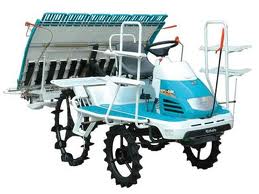 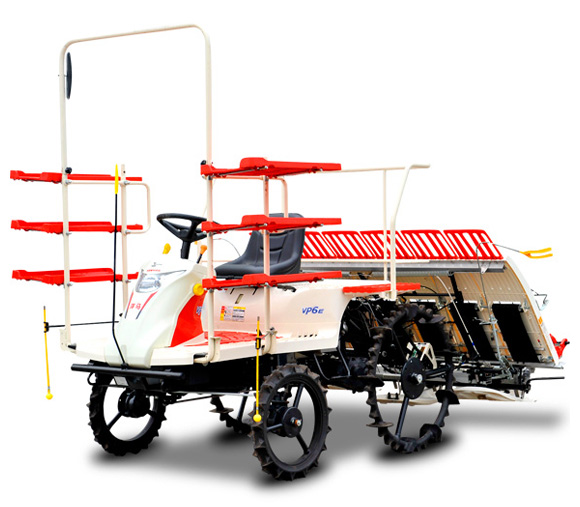 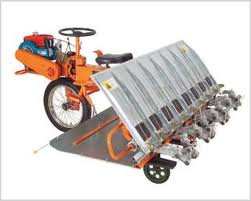 KUBOTA (6 row)
YANMAR ( 8 row)
YANJHI SHAKTI (8 row)
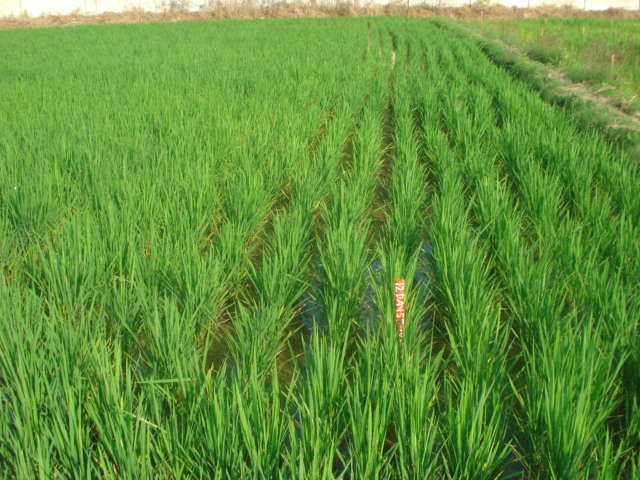 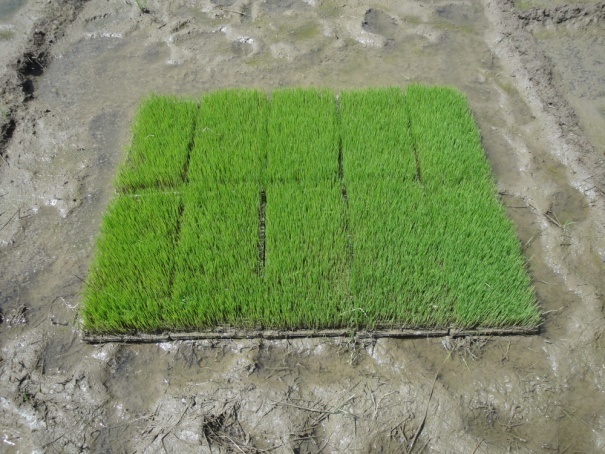 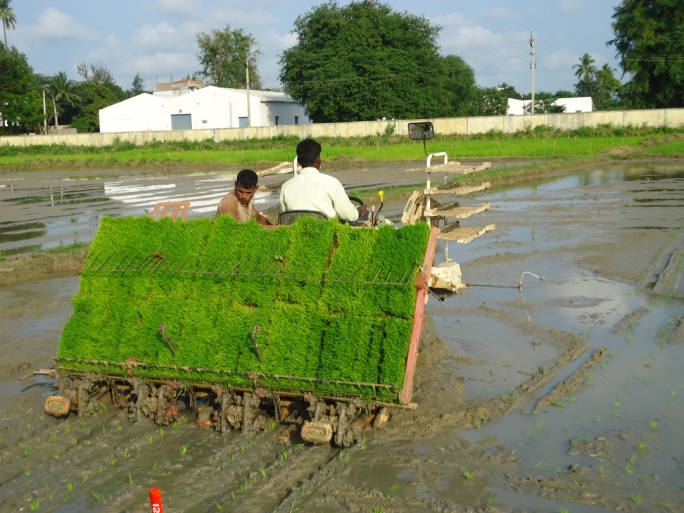 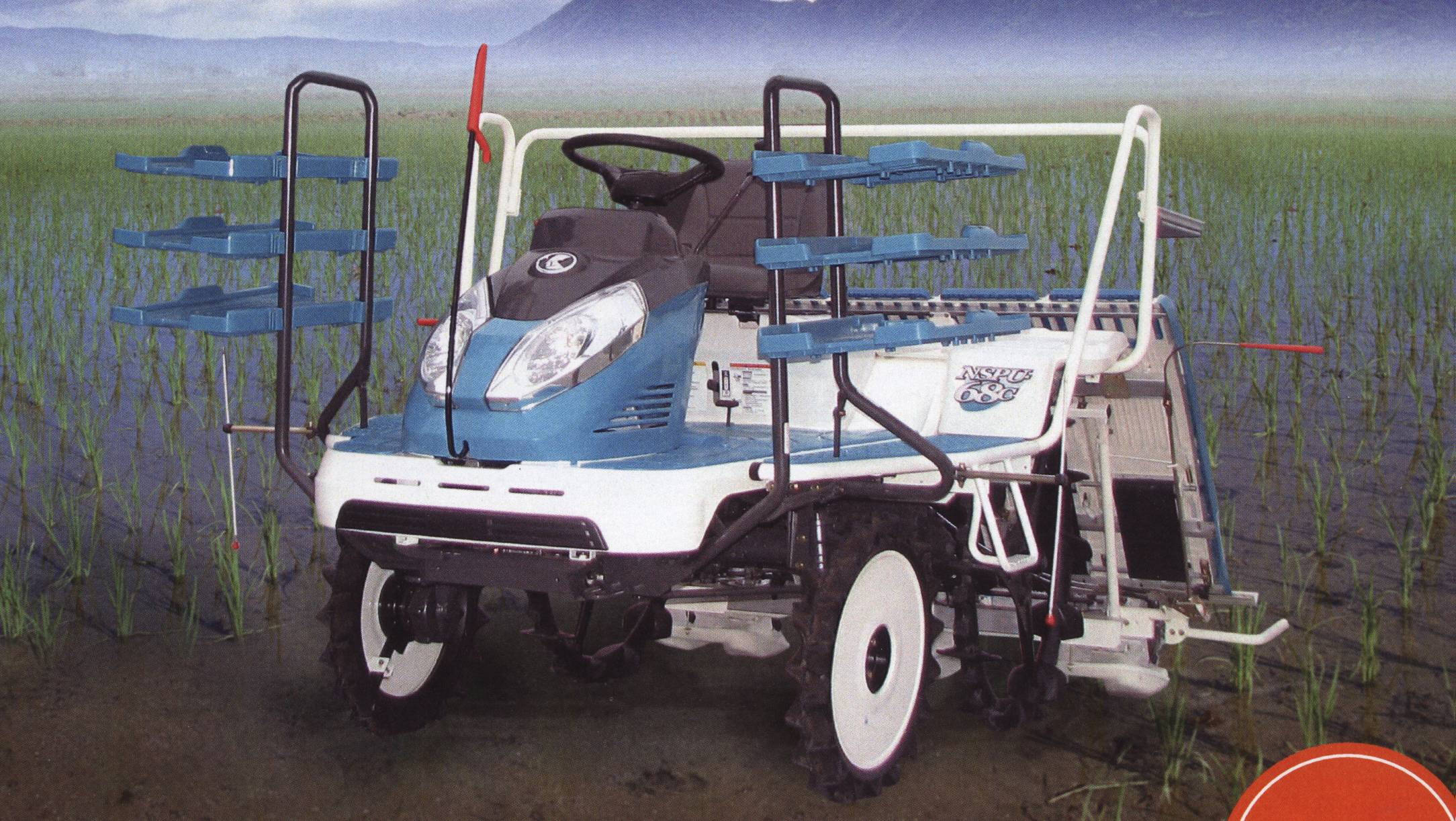 Kubota Paddy Transplanter
Mechanized System of Rice Intensification
Paddy seeding unit
Soil pulverizer
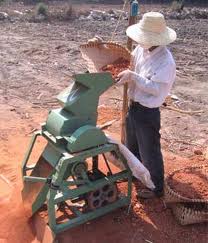 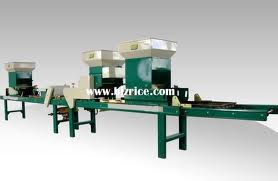 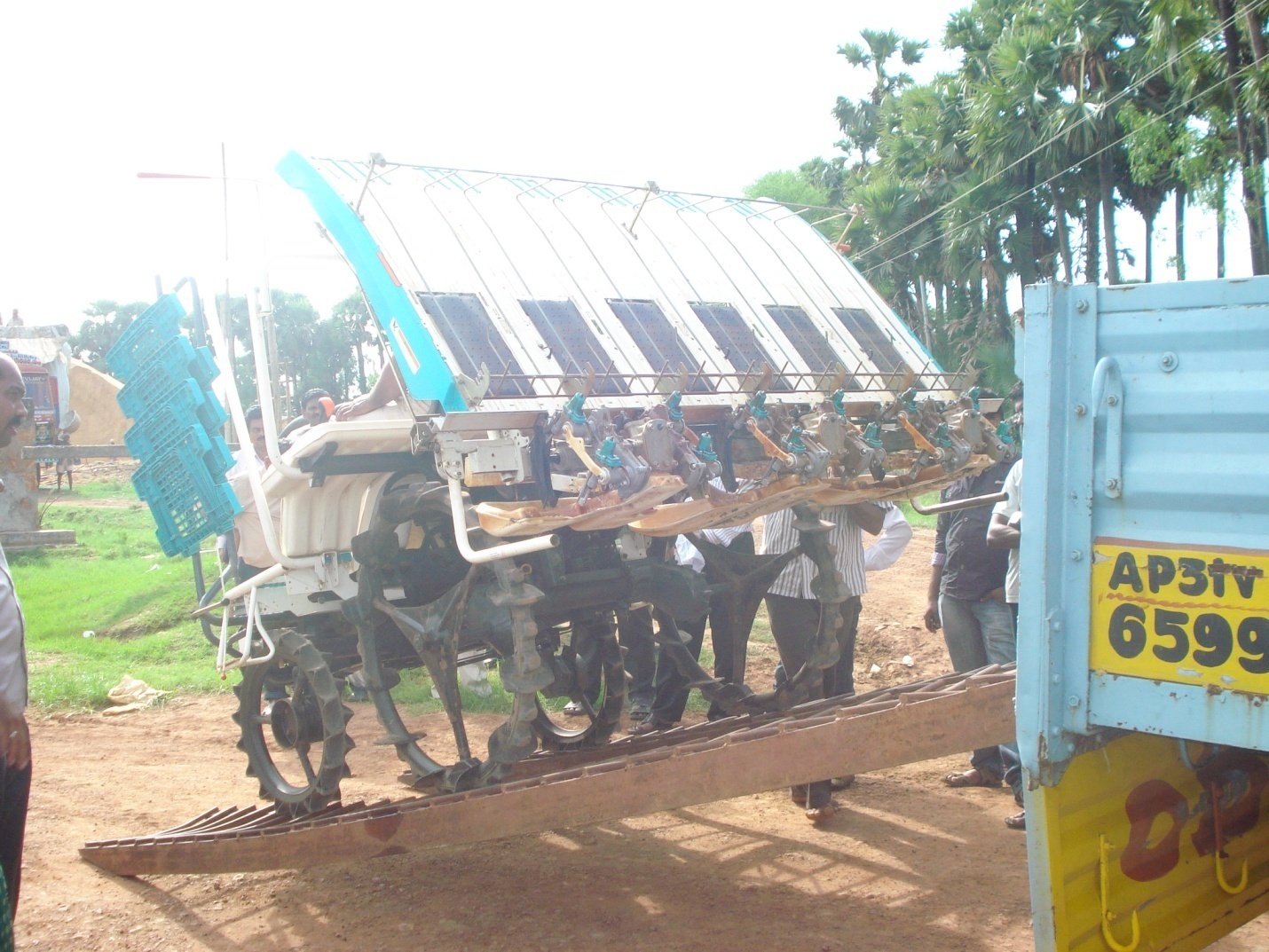 Evaluation of rice transplanter (kubota) at different  age of seedlings  and spacings
Design: Split plot 		     Replications: 3
      Main plots:                            Sub plots:
      Age og seedlings                   spacings
        A1: 12 days			         S1:  30x12
        A2: 15   days			S2:  30x14
        A3:  18  days			S3:  30x16
						S4:  30x18                                      S5:  30x21
	Variety: NLR 3042
Objectives
1. To find out optimum age of   
       seedlings for planting with rice  
       transplanter
   2. To findout the optimum spacing  
       for mechine transplanting in rice
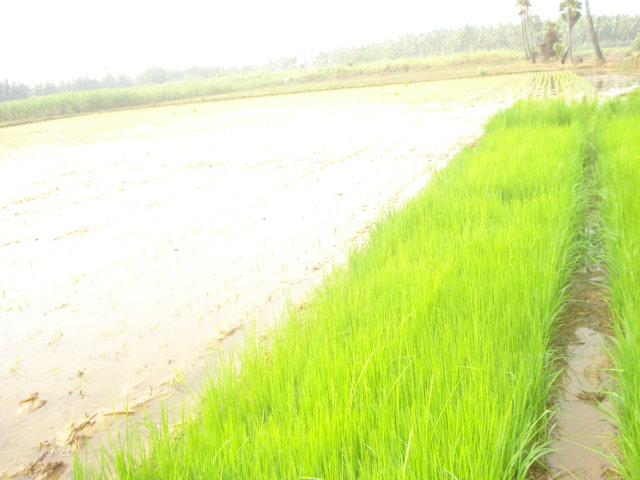 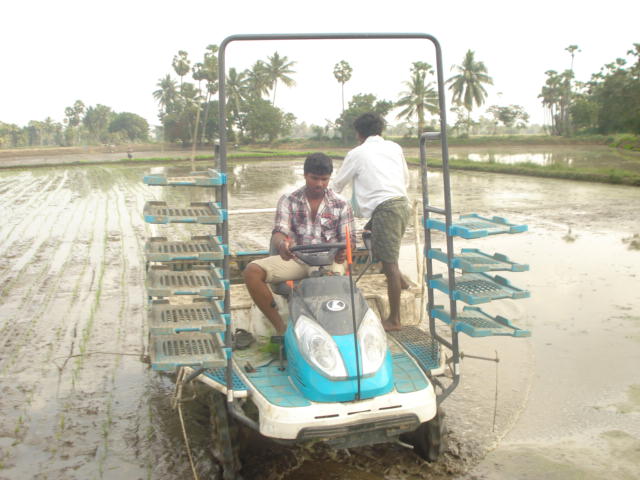 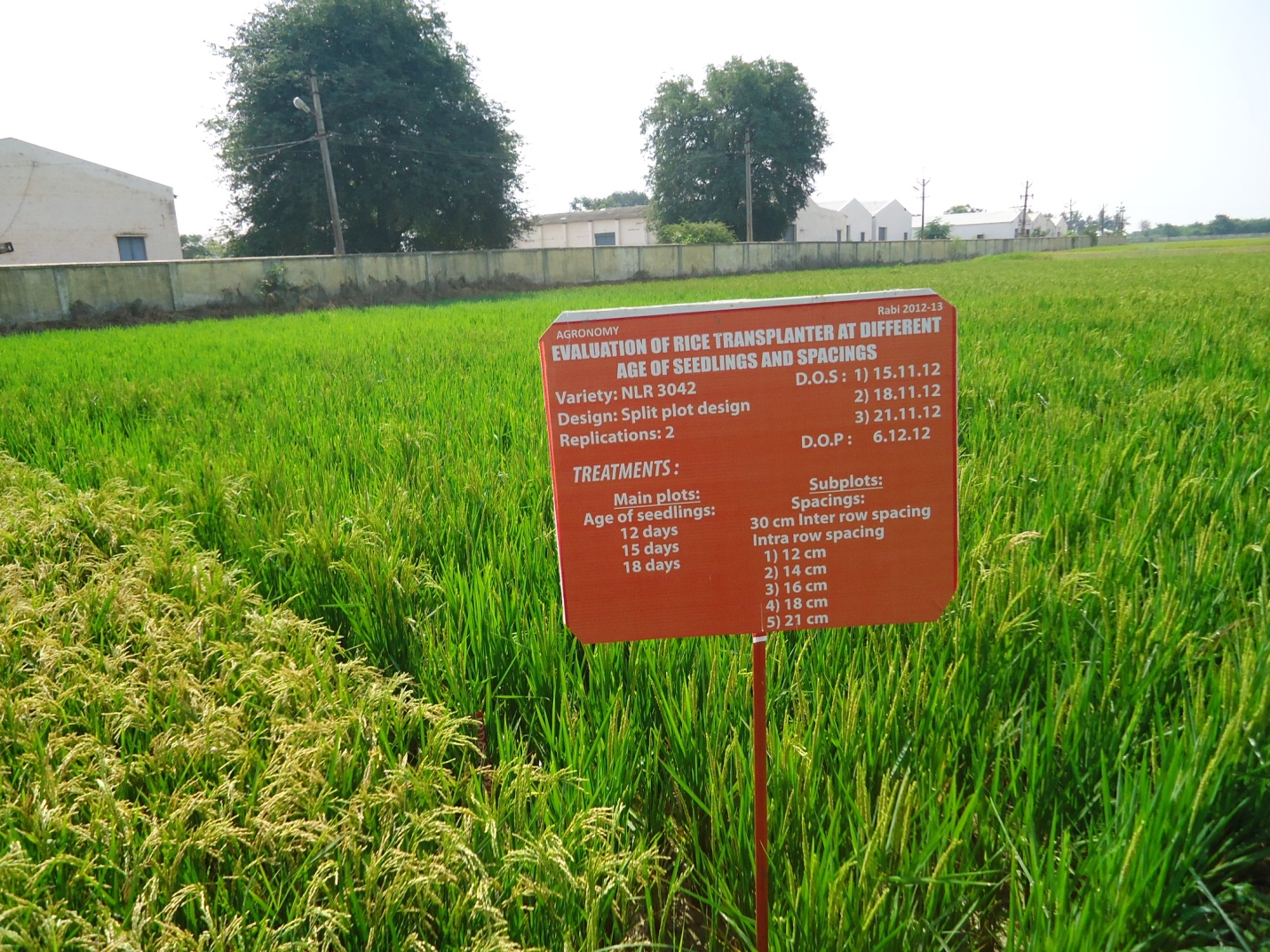 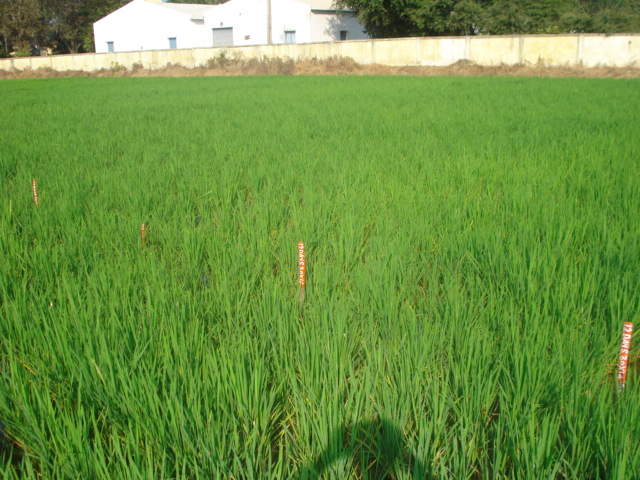 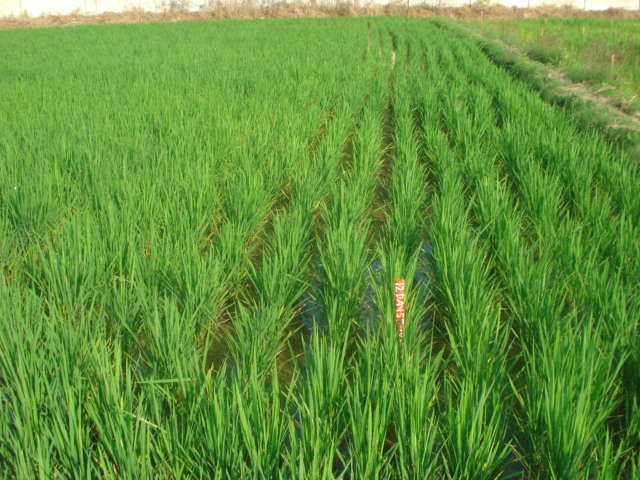 Evaluation of rice transplanter at different age of seedlings and spacings(Kubota)( Rabi, 2012)
Evaluation of rice transplanter at different age of seedlings and spacings(Kubota)( Rabi, 2013)
Age of seedlings on grain yield
Year 2012
Year 2013
Effect of spacings on grain yield
Year 2012
Year 2013
Influence of age of seedlings and spacing on yield of rice transplanter
There is no significant yield difference with different age of seedlings from 12-18 days and also with different intra row spacings i.e from 12-21 cm (Inter row spacing of 30 cm is constant) when  transplanting was done with 6 row Kubota transplanter.
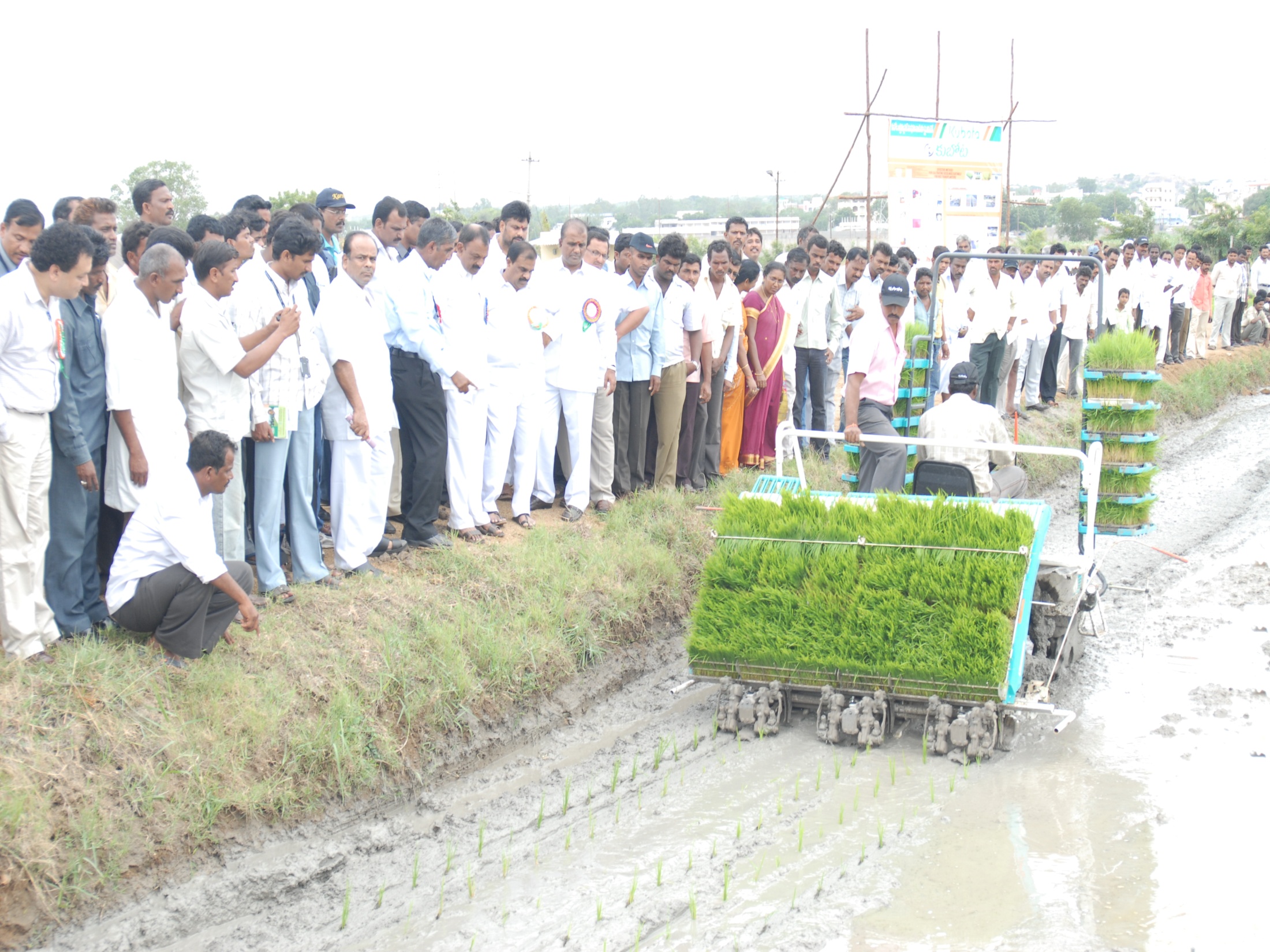 Thank you